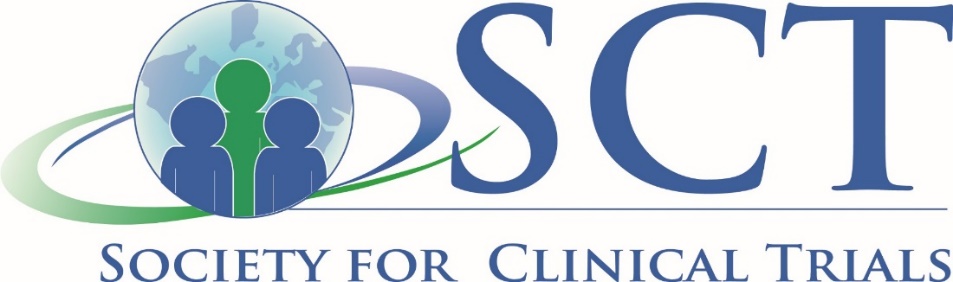 The IDEAL Reporting Guidelines for Reporting the Evaluation of 
Surgical Innovation

Nicole Bilbro, Allison Hirst, Arsenio Paez, Peter McCulloch
For the IDEAL Collaboration

NB Maimonides Medical Center, Department of Surgery, Brooklyn, NY, US
AH & PMcC University of Oxford, Nuffield Department of Surgical Sciences, Oxford, UK
AP Nuffield Department of Primary Care Health Sciences, University of Oxford, UK; Northeastern University, Bouve College of Health Sciences, Boston, MA
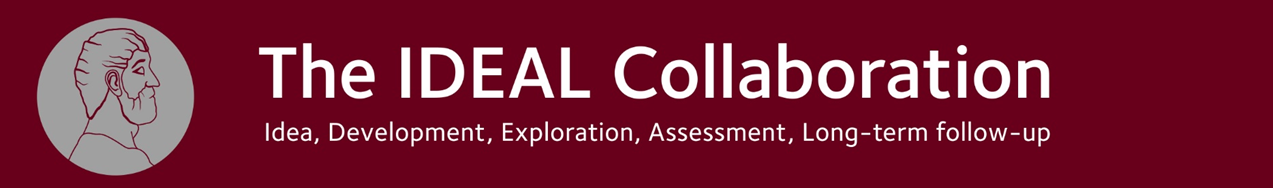 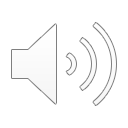 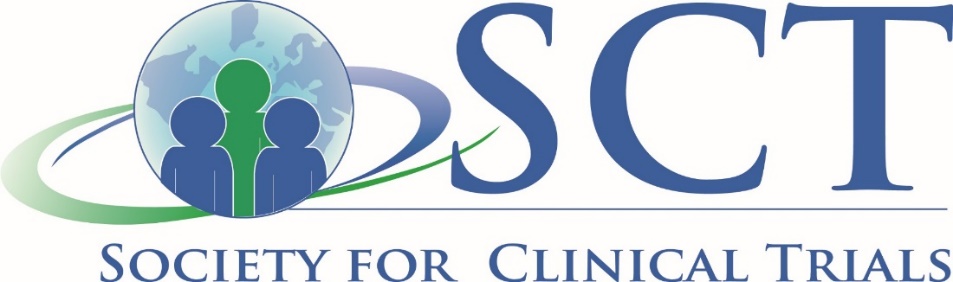 Outline

What is IDEAL?

What are reporting guidelines?

Why are IDEAL reporting guidelines needed?

The consensus development process

The final reporting checklists

How can they help?
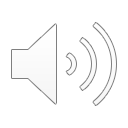 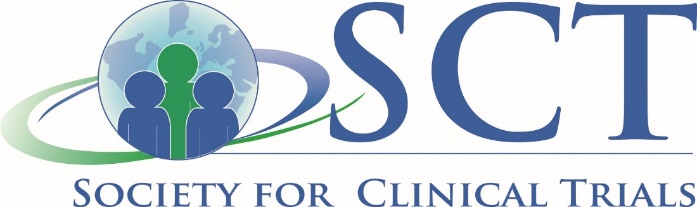 What is IDEAL?

Surgical research faces significant challenges, including blinding, equipoise, learning curves, technique standardization  

Idea, Development, Exploration, Assessment, Long Term Study (IDEAL) Framework and Recommendations were introduced in 2009 to address these unique problems and improve the quality of surgical evidence

The IDEAL Framework has evolved over time and now includes a model for medical devices evaluation, IDEAL-D, and a modified framework for physical therapy and rehabilitation, IDEAL-Physio.
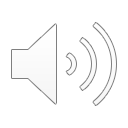 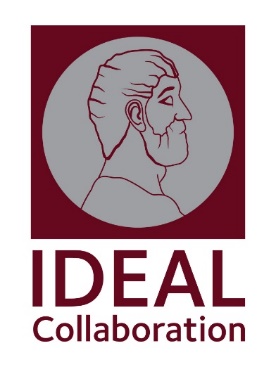 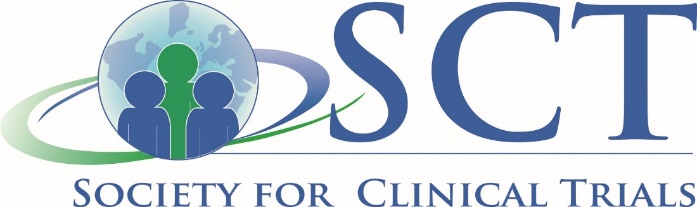 IDEAL Stages
Complete technical description
Explanation of patient selection
Registration of report

Prospective Cohort Study 
Transparent Consecutive Reporting of Cases
Explanation of Changes in Technique, Indication

Prospective collaborative cohort study 
Evaluation of learning curves
Definition of QC parameters 
Estimation of power calculations
Early joint analysis leading to RCT

Definitive RCT
Removal of investigator bias from recruitment

Registry to detect late/rare events
Monitoring of indication and performance creep
Idea (First in Human)		1


Development 		2a



Exploration			2b



Assessment			3

Long Term Study		4
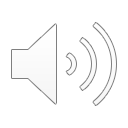 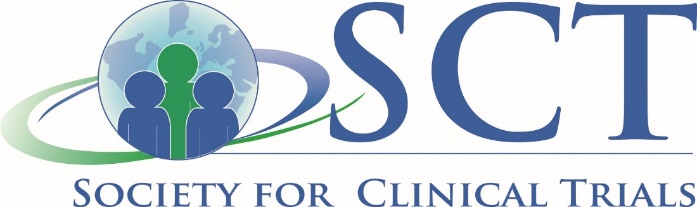 What are Reporting Guidelines?

The EQUATOR Network defines a reporting guideline as “a simple, structured tool for health researchers to use while writing manuscripts to guide the authors in reporting a specific type of research”. 

Provide a minimum list of information needed to ensure a manuscript can be understood and assessed by a reader, replicated by a researcher, used to make a clinical decision, and included in a systematic review. 

There are now >400 checklists on the EQUATOR Network’s website, including 42 that are surgery related. Do we need more?
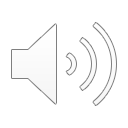 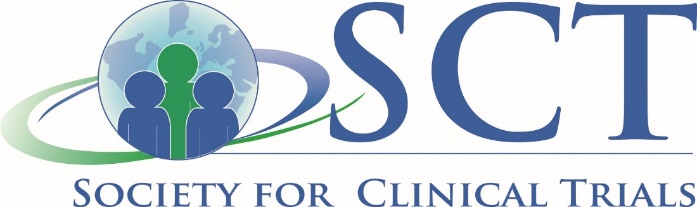 Why are IDEAL reporting guidelines needed in surgery?


While a multitude of surgery reporting guidelines exist, none adequately address all the stages of surgical innovation

The IDEAL reporting guidelines have a unique and specific focus on stepwise evaluation of surgical innovation through all stages of its development

Inaccuracy in reporting has been noted in studies attempting to follow the IDEAL recommendations and suggests a pressing need for IDEAL reporting guidelines
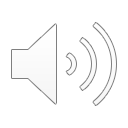 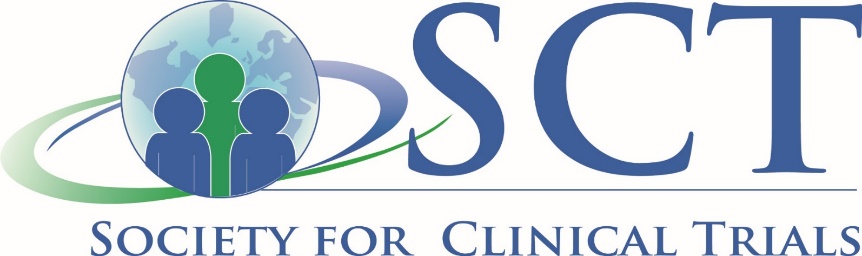 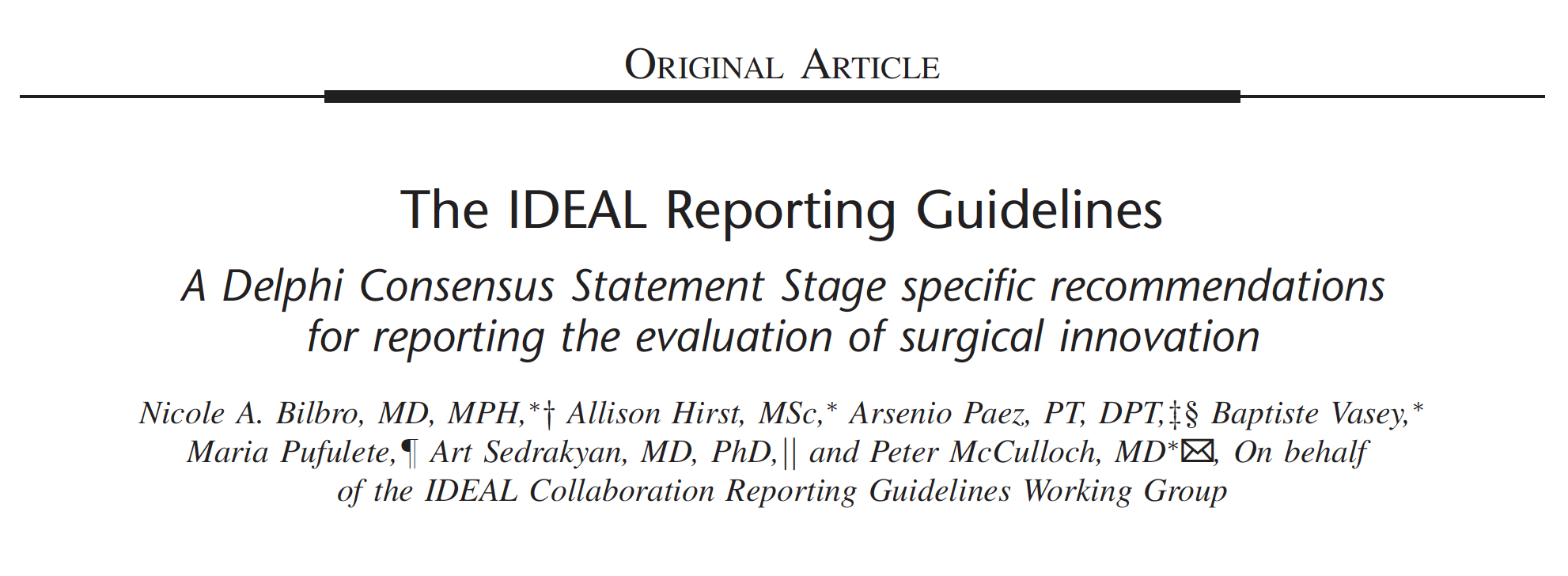 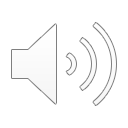 Delphi Guideline Development
Reporting Checklist drafted

2 rounds of checking and final expert consensus call
Are Reporting Guidelines needed for each Stage in IDEAL?
Terminology Agreed
Further Evaluation
70% for + <15% against = consensus for
(same for against)
Results of use in real-world studies will be analysed and guidelines modified if necessary.
.
Yes 
For all stages except 3
2 round Delphi process
Further evaluation needed
Final Checklist
Survey
(n=61)
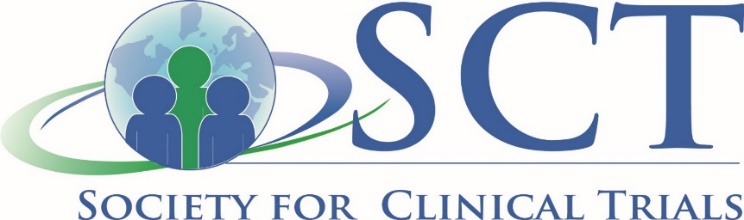 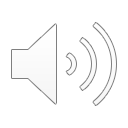 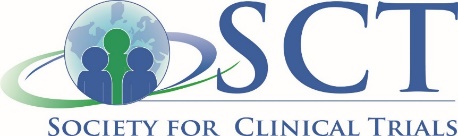 The Final Reporting Checklists
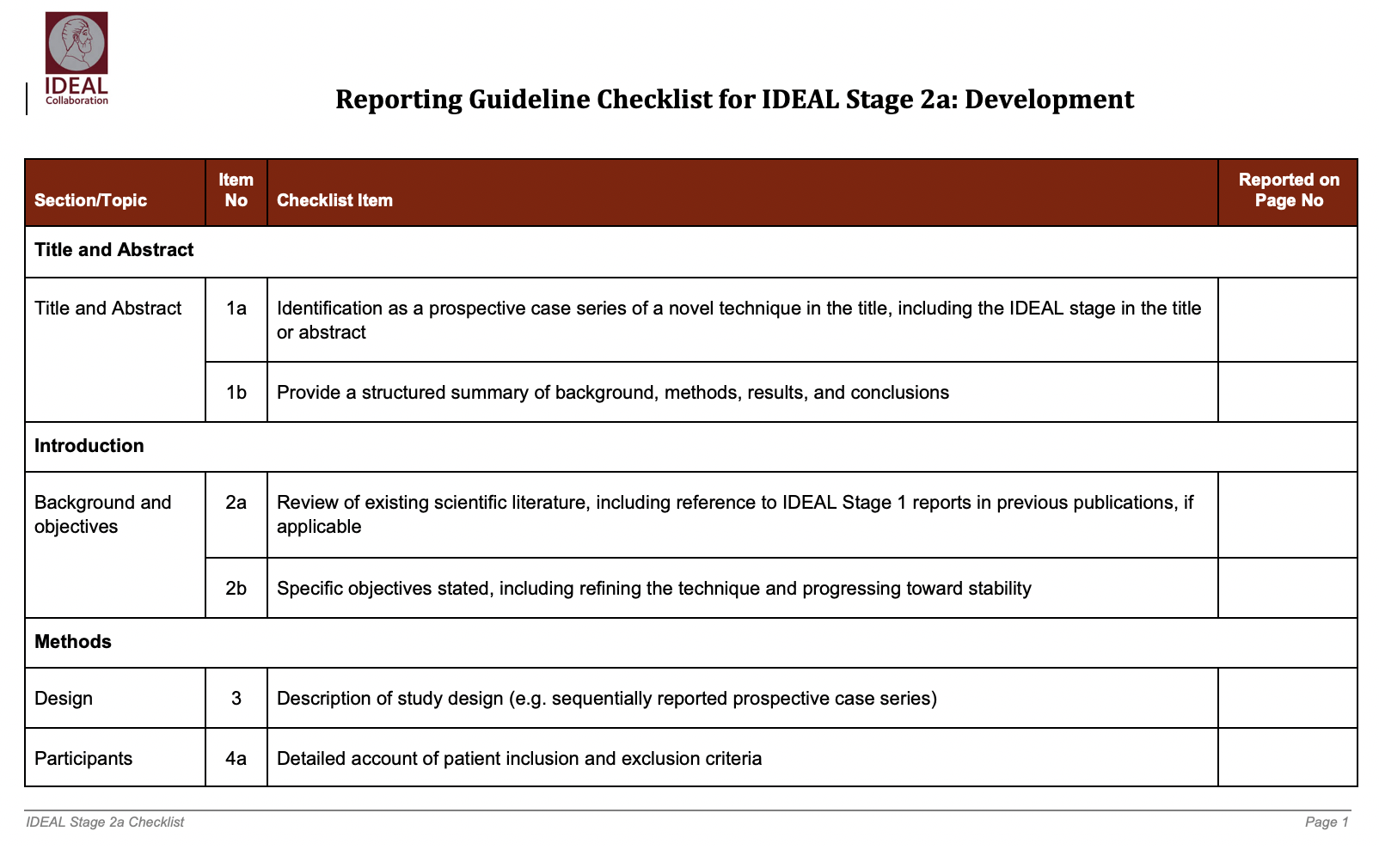 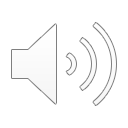 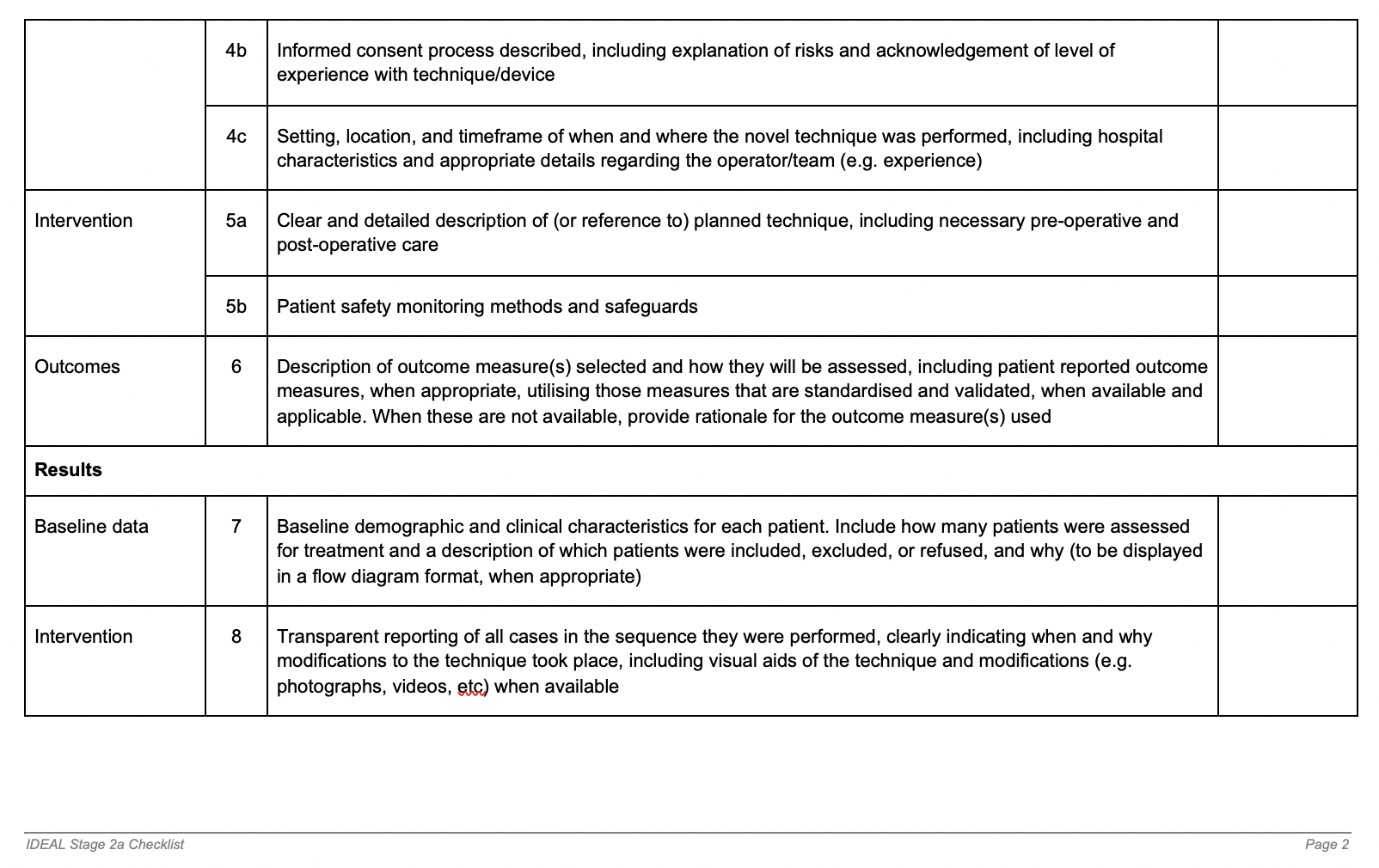 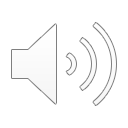 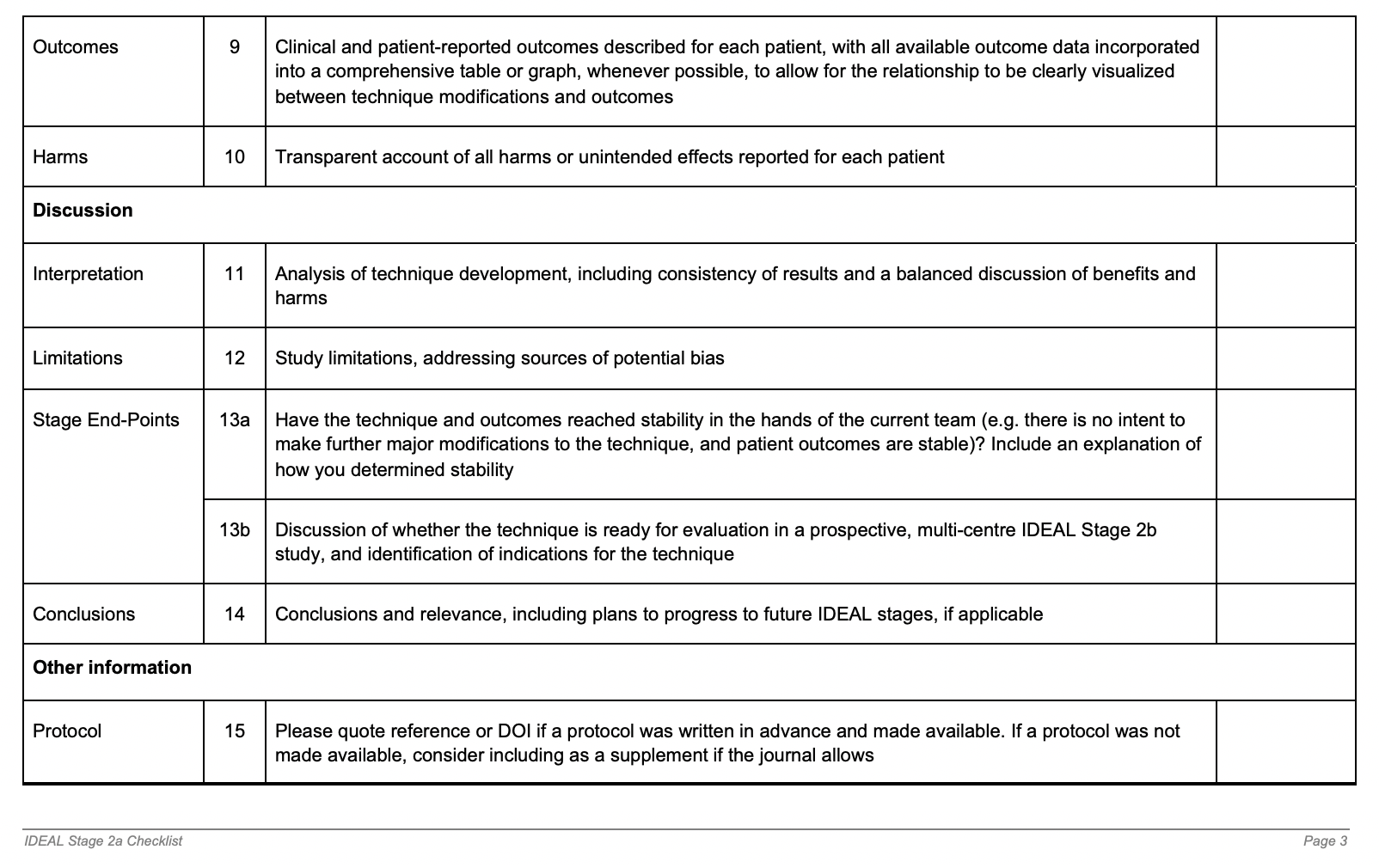 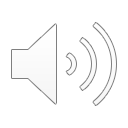 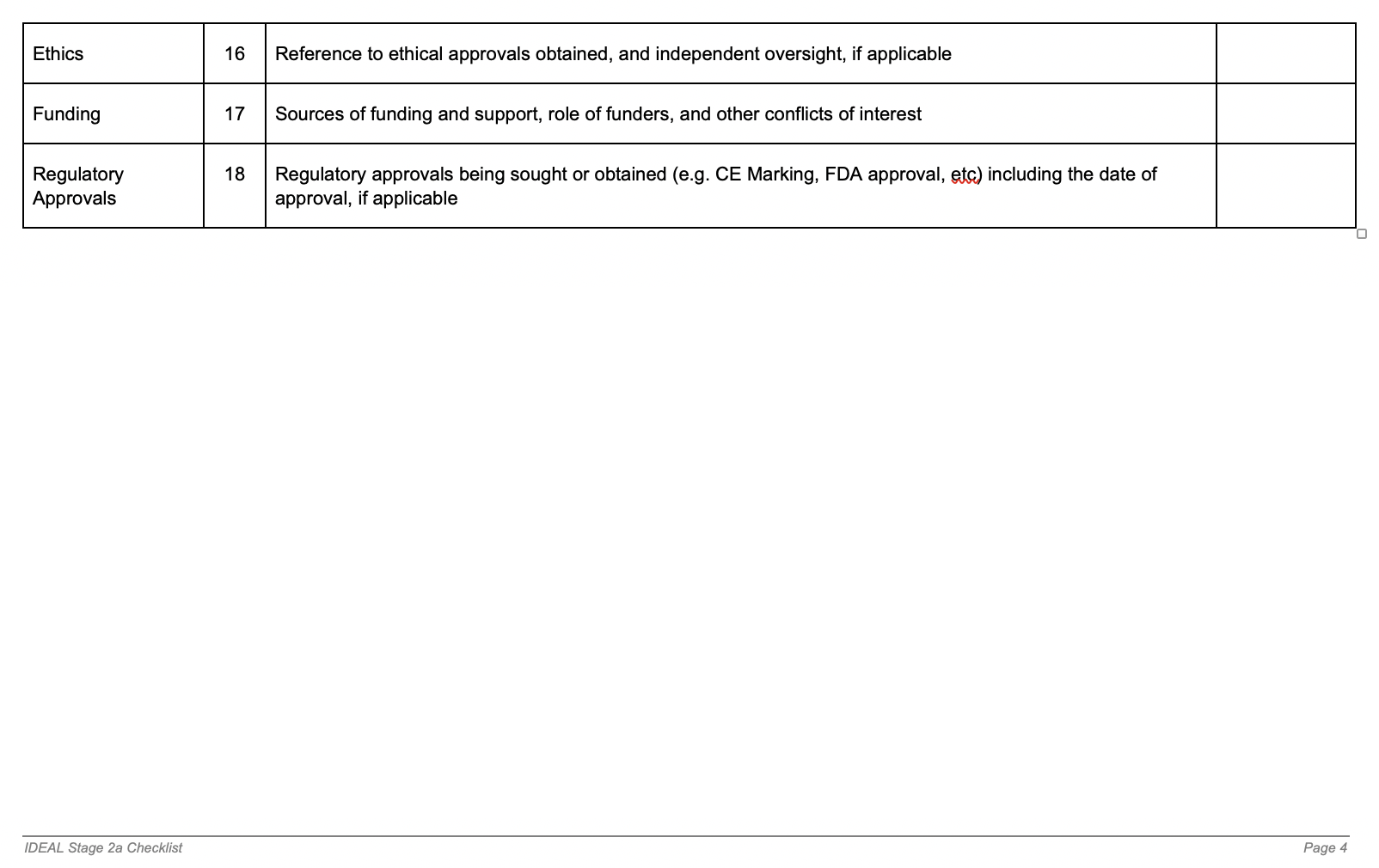 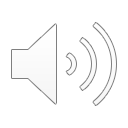 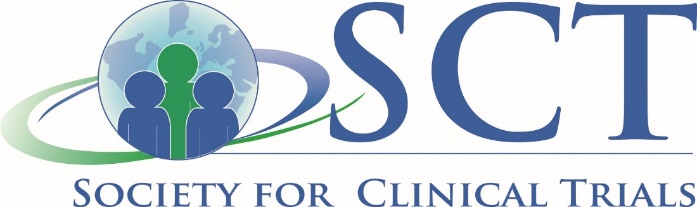 How can they help?

Improve the overall quality and transparency of surgical research reporting

Author’s compliance with IDEAL principles when designing studies and writing manuscripts

Assist journal editors and reviewers in verifying that authors are following the guidelines

But only if they are freely accessible, editable, widely disseminated and adopted
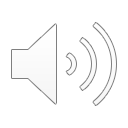 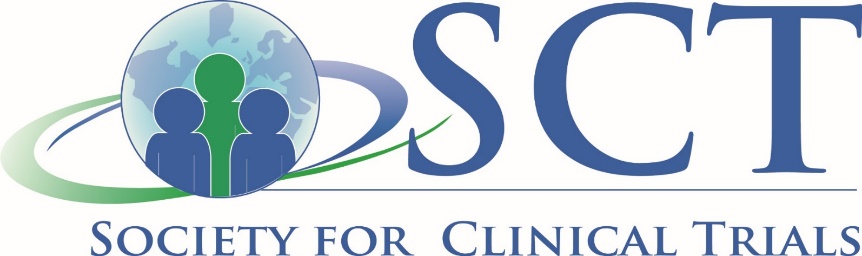 Thank you to:

IDEAL Working Group
Jane Blazeby, Maroeska Rovers, Christopher Pennell, Joel Horovitz, Angelos Kolias, Janet Martin, Tom Lewis, Riaz Agha, Josh Feinberg

Delphi Participants 
Alfred Adiamah, Augusto Azuara-Blanco, Chris Bainbridge, Dimitri Barski, Natalie Blencowe, Jan Bosteels, Cristina Camargo, Wim Ceelen, Alejandro Correa Paris, Neil Corrigan, Joanna Crocker, Nathan Curtis, Prita Daliya, Susan Dutton, Thorsten Ecke, Julio F Fiore Jr., George Garas, Herney Garcia-Perdomo, Gus Gazzard, Janneke Grutters, Emma Hall, Thomas Hamilton, Ted Heise, Daniel Hind, Sorin Hostiuc, Jarkko Jokihaara, Emma Jones, Lileswar Kaman, Sean Kehoe, Samuel Lawday, Aaron Lawson McLean, Daniel Liu, Mario Lobao, Robert Michael Lundin, Karen MacPherson, Guy Maddern, Varaidzo Mapunde, John Mathews, Jose G Merino, Andrew Metcalfe, Richard Naspro, Ionut Negoi, Stefano Olgiati, Thomas Pidgeon, Pascal Probst, Sarah Prowse, Wendy Rogers, Camiel Rosman, Laura Rossi, Suzanne Ryan, Franziska Saxer, Markus Schafer, Patrick Sequeira-Byron, Neil Smart, Diederik Smeeing, Matthew Smith, Grant Stewart, William Summerskill, Olga Tucker, Emma Upchurch, Bolivar Alfonso Villacis Bermeo, Gustavo Zanoli

IDEAL Contact: allison.hirst@nds.ox.ac.uk
Website: www.ideal-collaboration.net
Twitter: @IDEALCollab
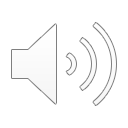 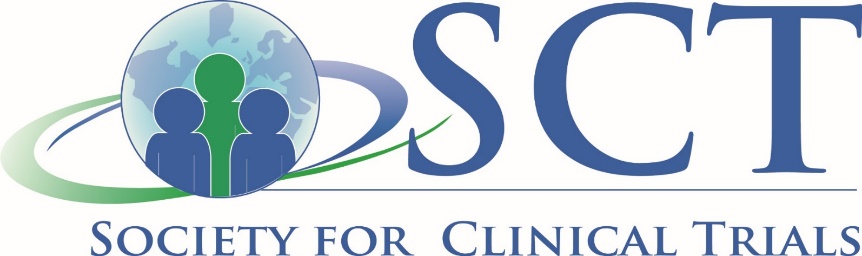 References:

McCulloch P, Altman DG, Campbell WB, et al. No surgical innovation without evaluation: the IDEAL recommendations. Lancet. 2009;374:1105– 1112.

Hirst A, Philippou Y, Blazeby J, et al. No surgical innovation without evaluation: evolution and further development of the IDEAL framework and recommendations. Ann Surg. 2019;269:211–220.

Barkun JS, Dimick JB, Clavien PA. Surgical research in patients: ideal time for an IDEAL checklist. Ann Surg. 2019;269:208–210.
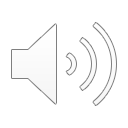